Самая прекрасная из женщин –Женщина с ребёнком на руках!
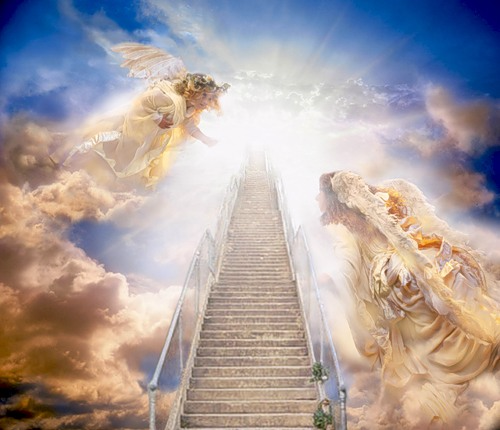 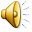 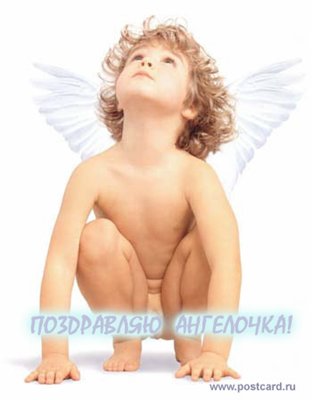 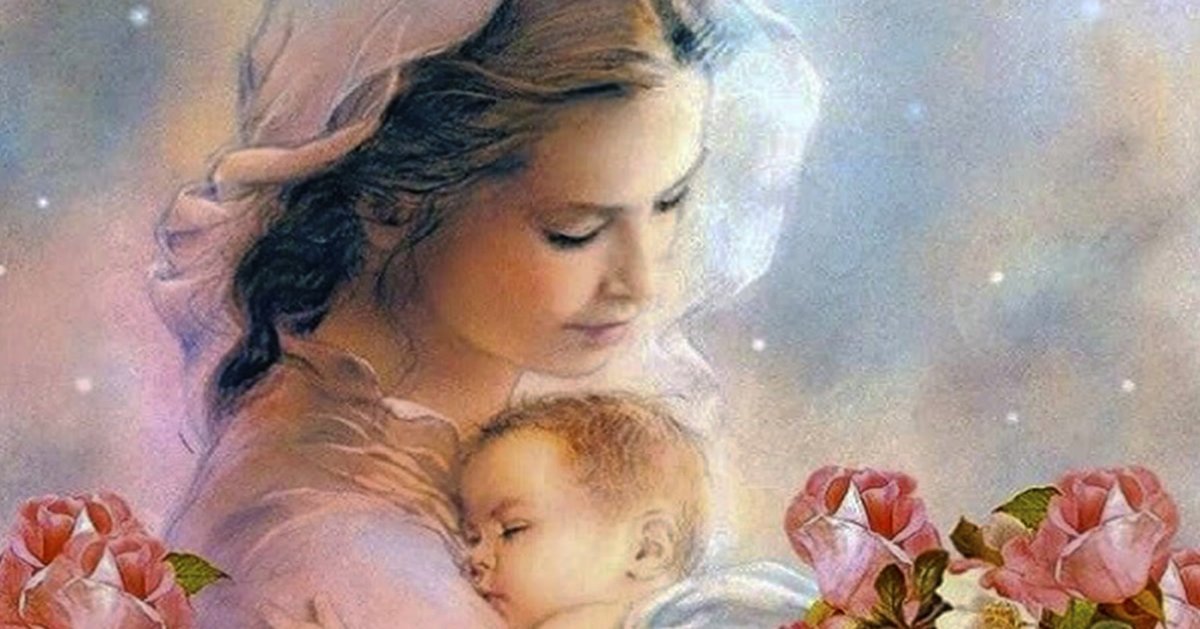 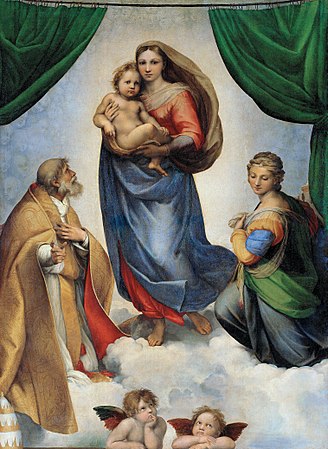 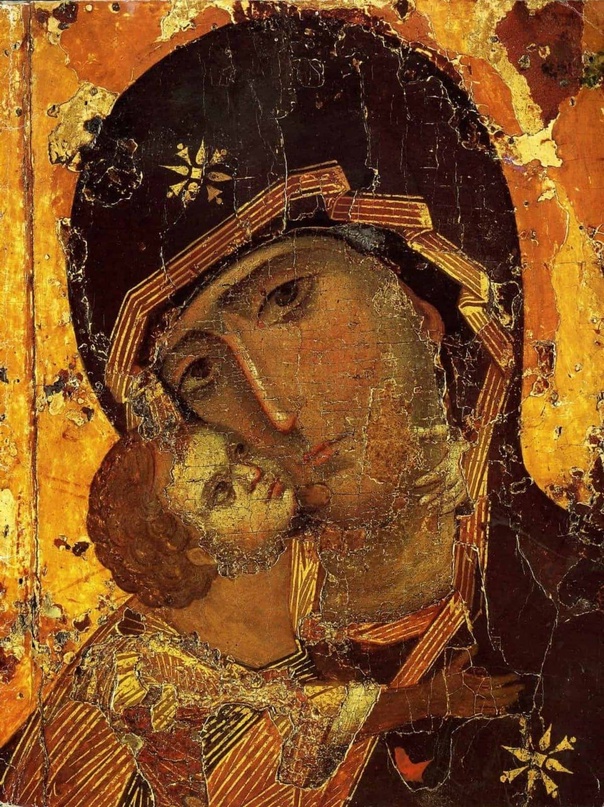 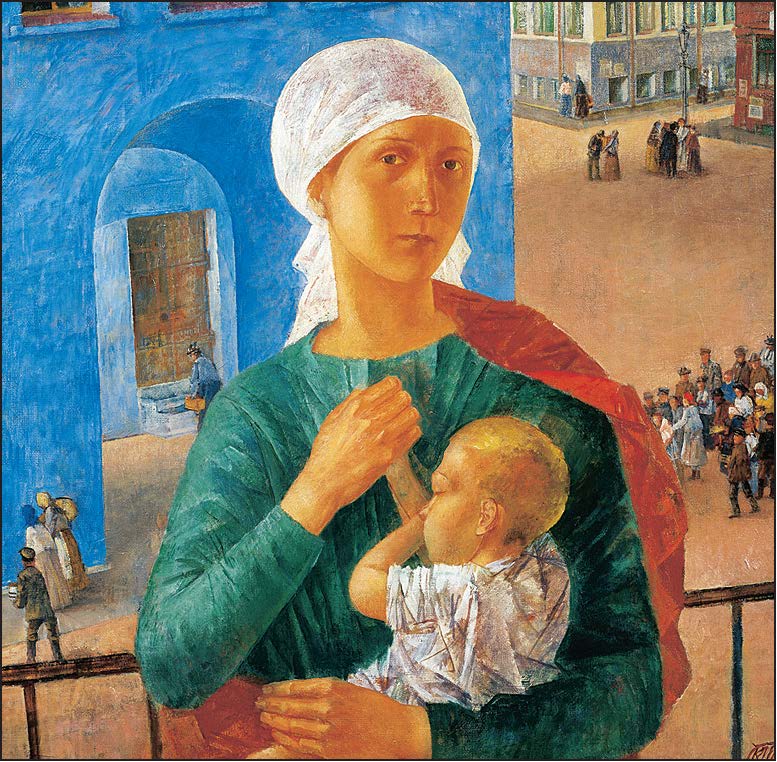 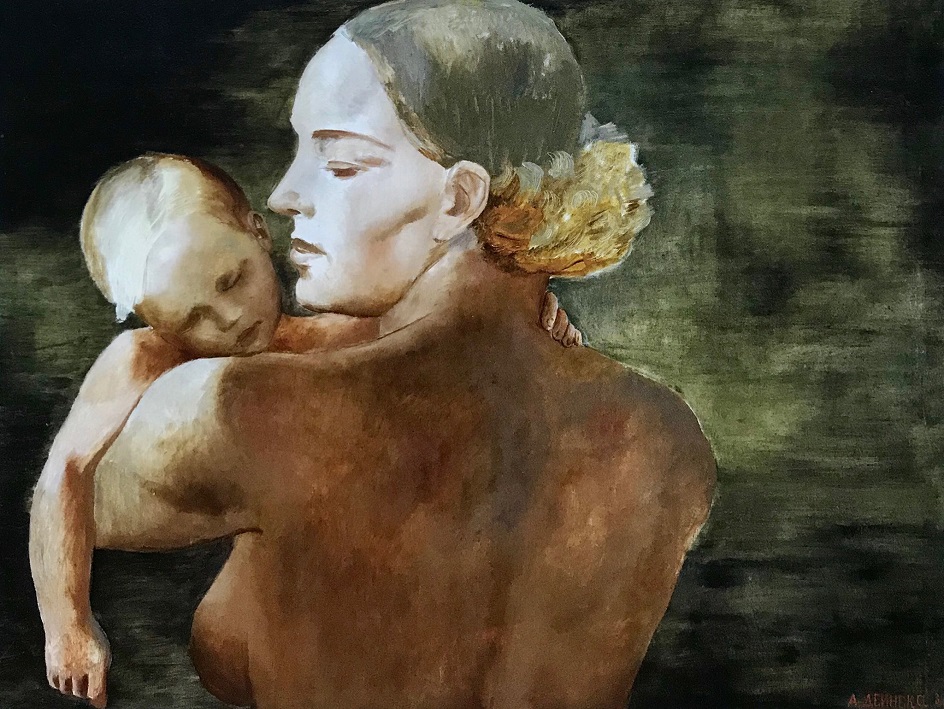 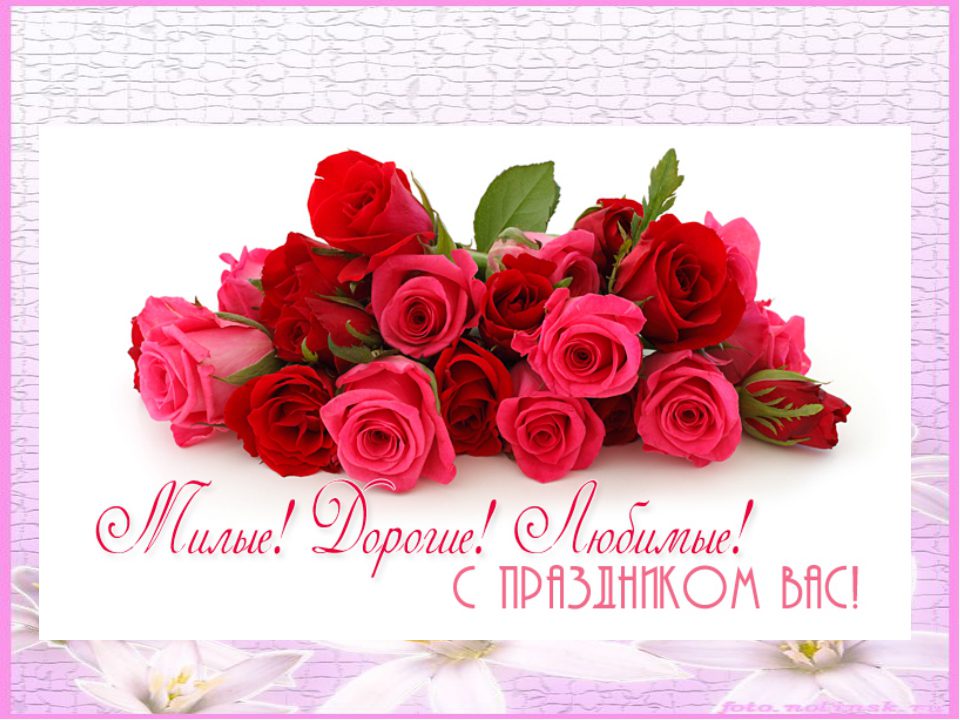